Offsite Applications for Rail Overbuild Part 1
19 July 2018
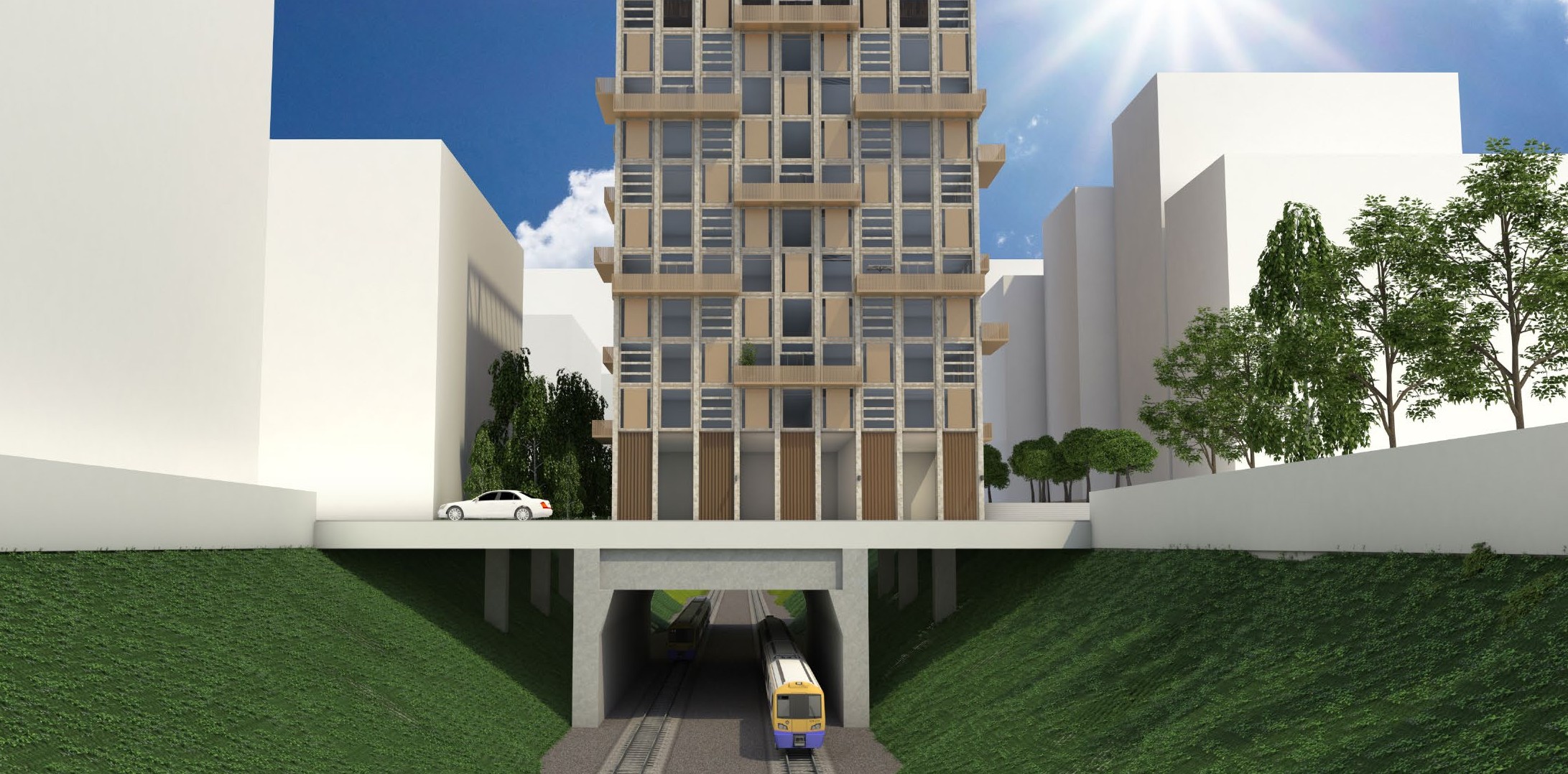 Key Issues:
Restrictive sites / limited space 
Limited rail possession
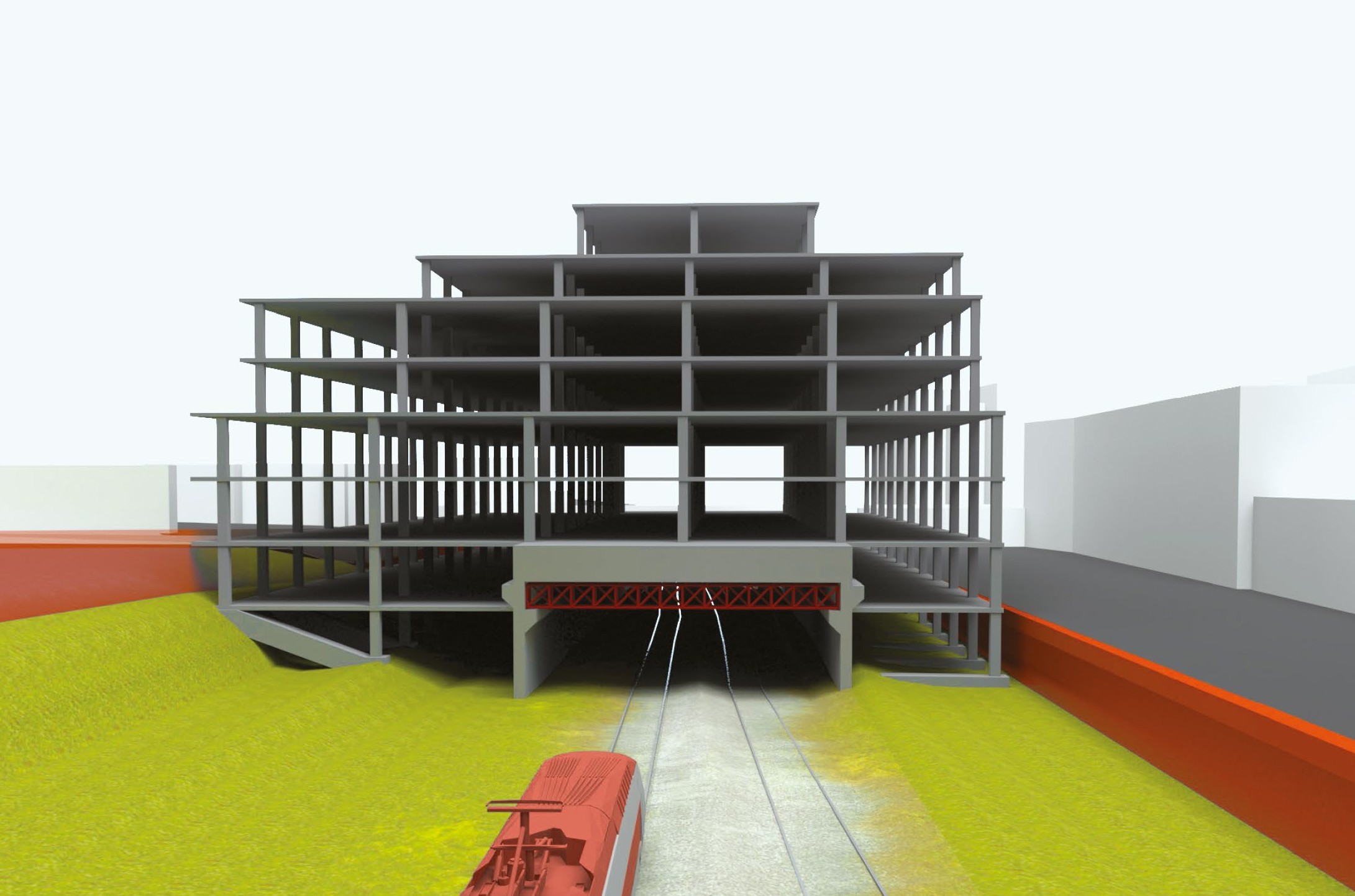 Offsite solutions to minimise onsite work:
Precast or prefabricated encapsulation structures
Lightweight / modular superstructures
Offsite Solutions
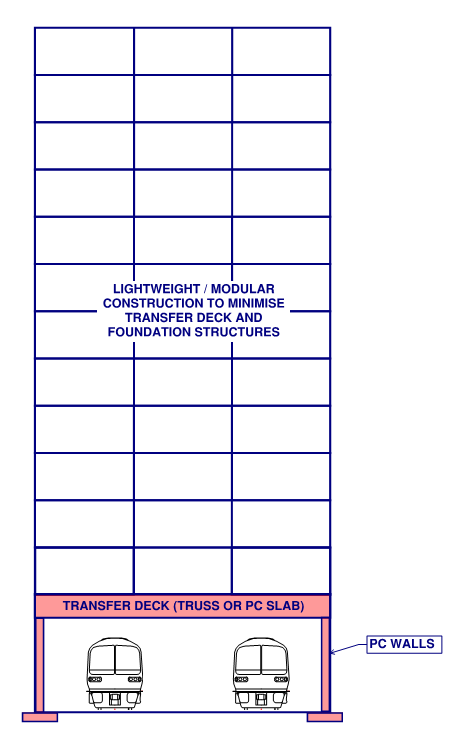 Precast concrete deck and walls for encapsulation of rail assets
Trusses needed to achieve longer spans/ higher capacity
Lightweight / modular superstructures to minimise transfer deck (depth and / or weight) and foundations
3
Case StudyRoyal Mint Gardens
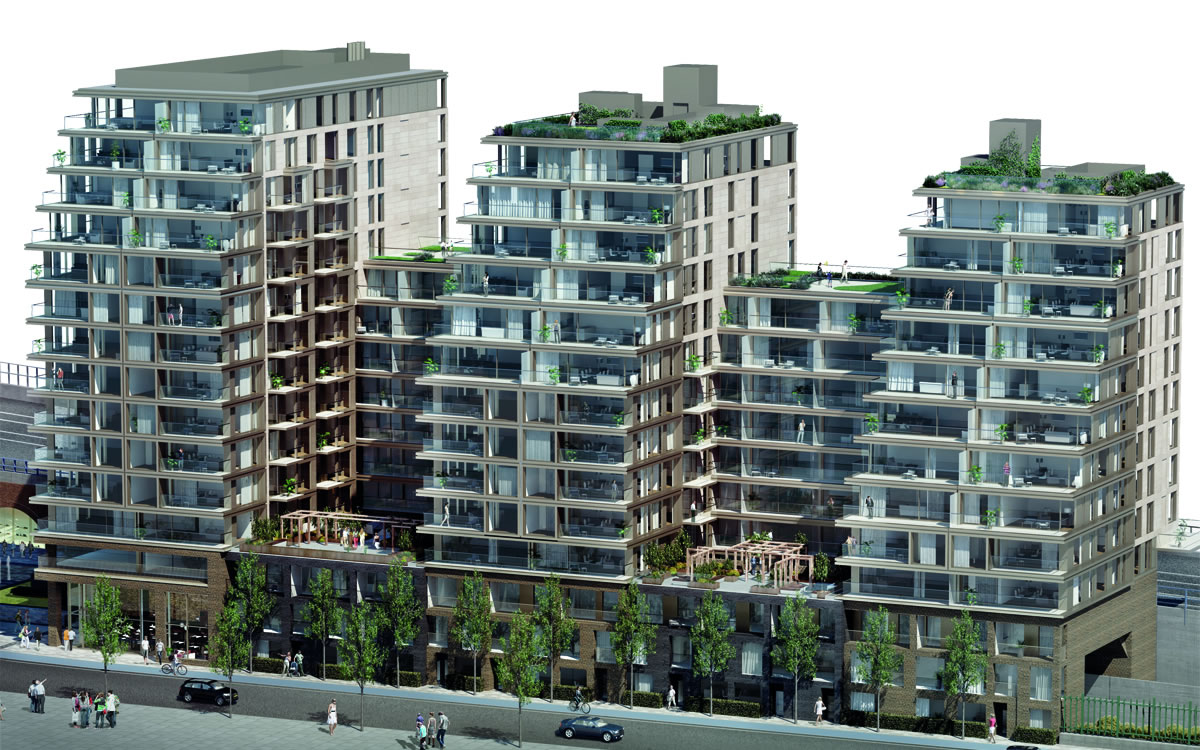 4
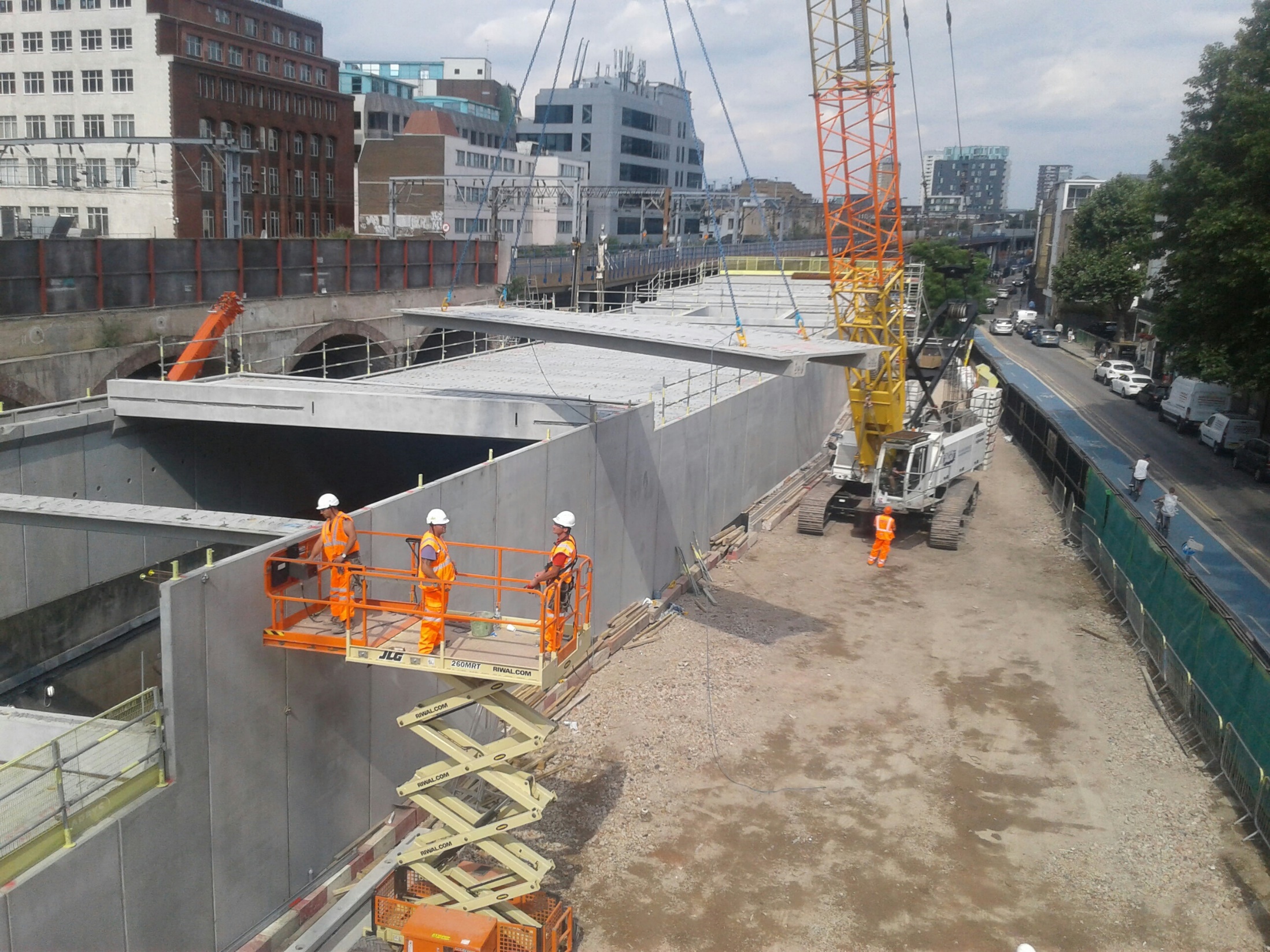 Royal Mint Gardens Encapsulation
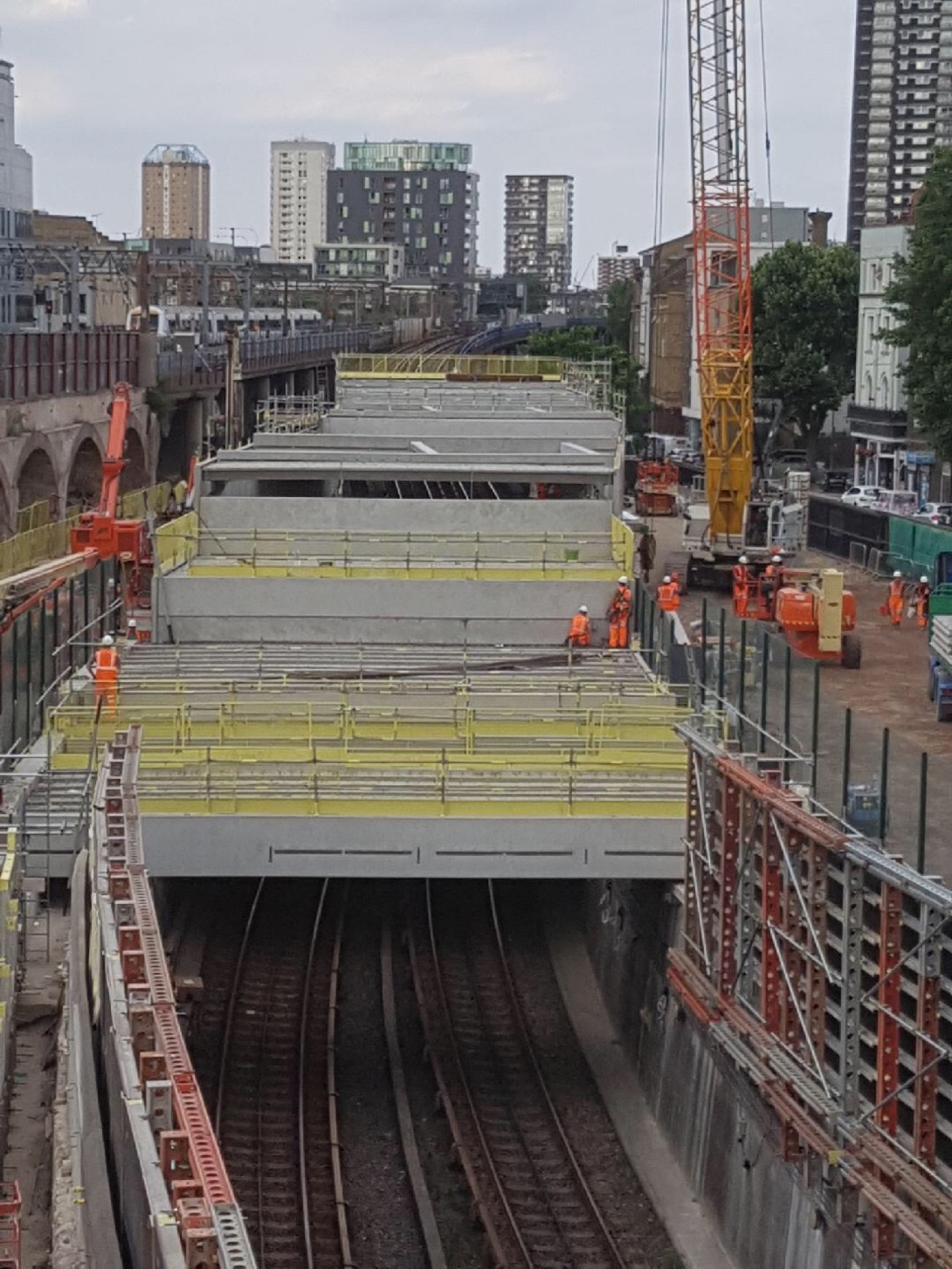 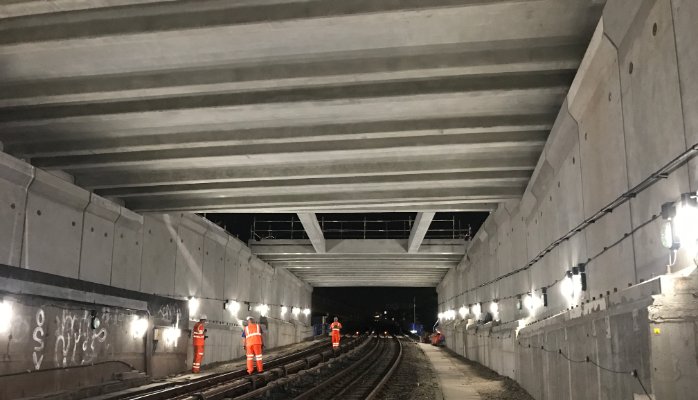 5
Encapsulation of the DLR line - Project Photos from Banagher Precast
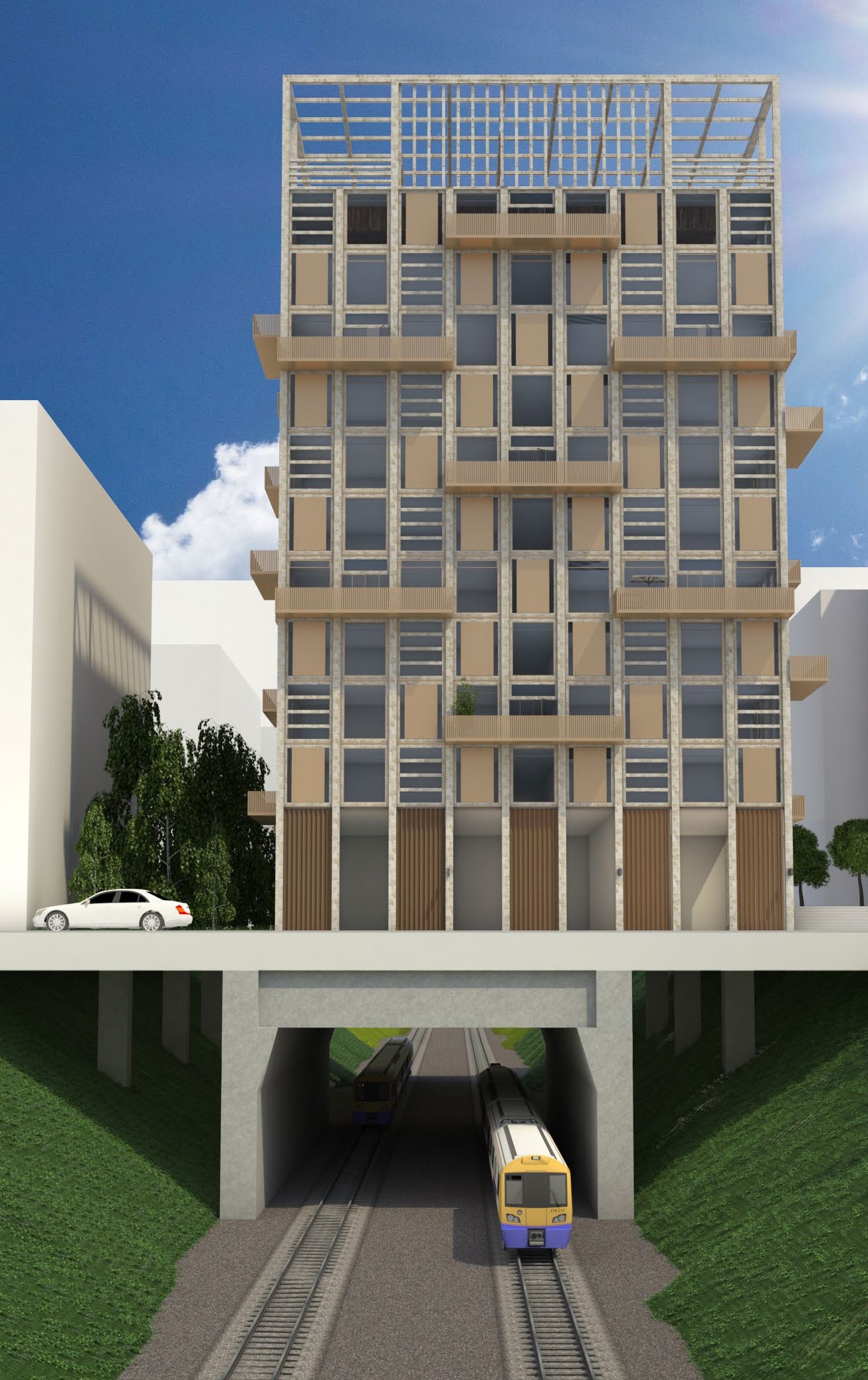 Load Comparison for Offsite solutions
6
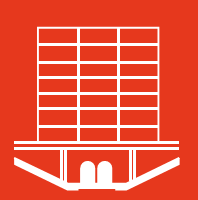 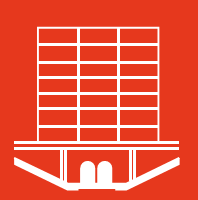 Circa 40-50% load reduction possible with lightweight / modular forms of construction